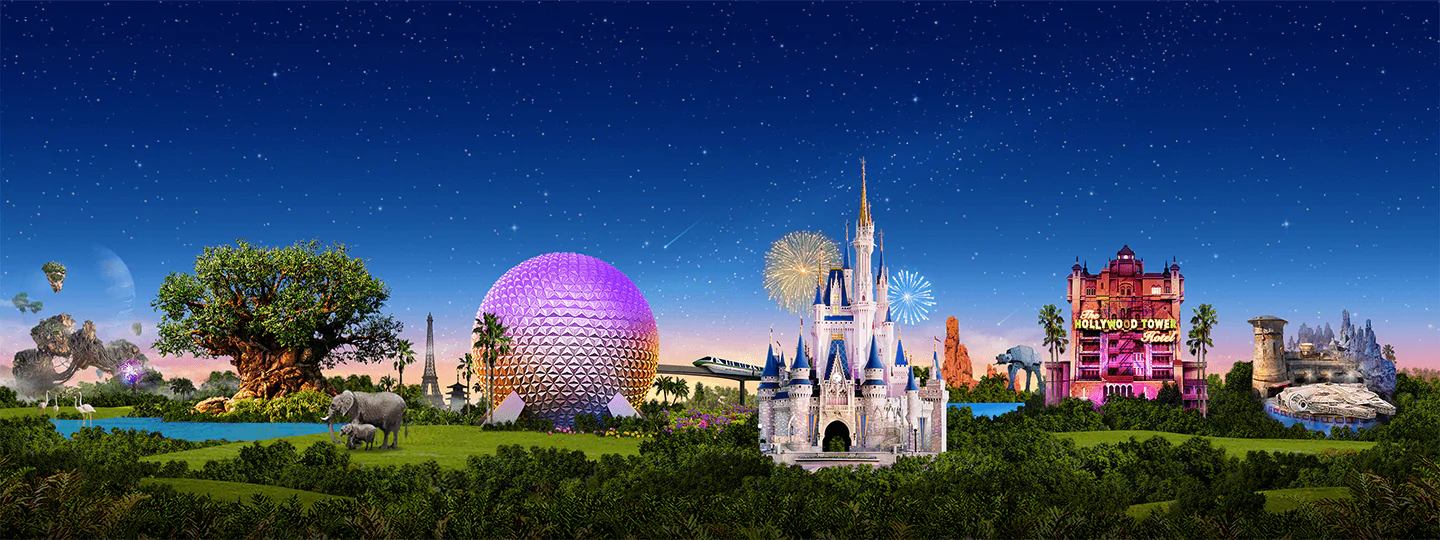 Primary 6’s
Virtual Disney Trip
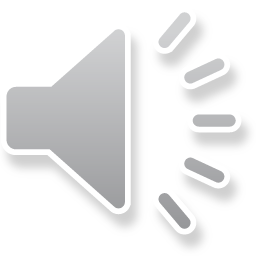 Friday: Day 5
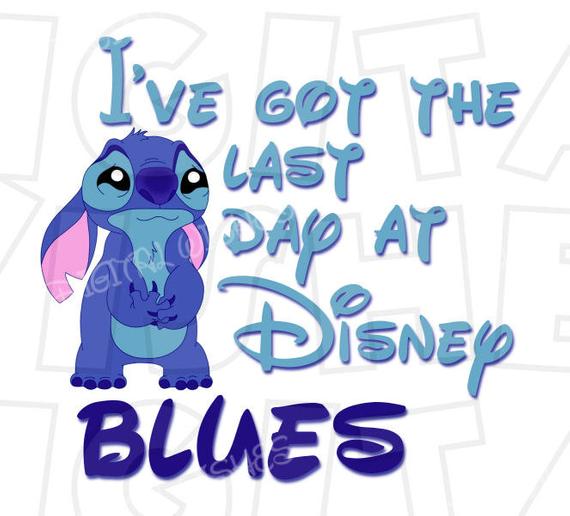 Writing: Monsters Inc.
It’s time to enter Monstropolis, the city of Monsters!
Tasks:
Design a monster. 
Name your monster. 
Describe your monster using 6 adjectives.  
Write a story with your monster as the main character.
HWB: Inside Out
Tell an adult something that makes you feel each of these emotions.
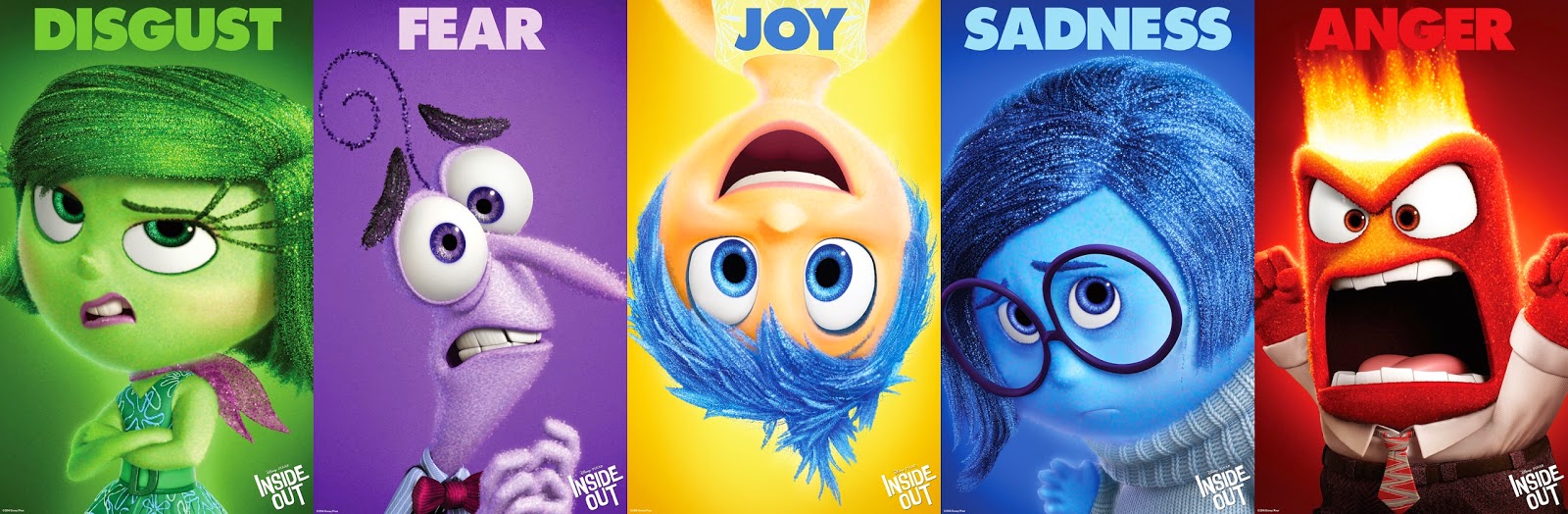 Example: I feel sad when my friends don’t share with me.
Disney Parade!
Create a mask of your favourite Disney (or any other) character.
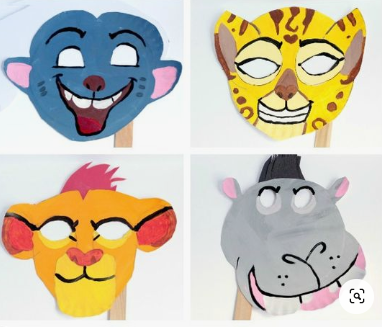 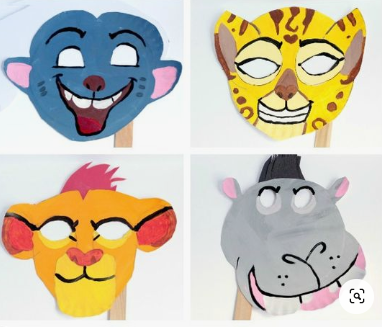 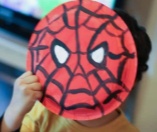 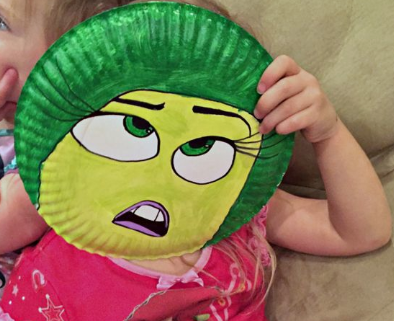 Parade Time!
Take part in the parade as your favourite character.
Send a Postcard!
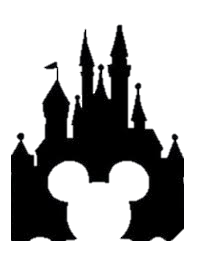 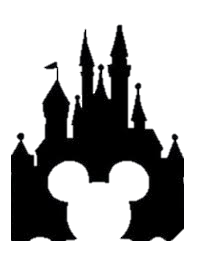 It’s your last day at Disney World. Write a postcard to tell your grandparents/friend/sister/auntie about your school trip to Disneyland.

Draw a detailed picture on one side, and write a descriptive message on the back. Remember to include the address you are sending it to too!
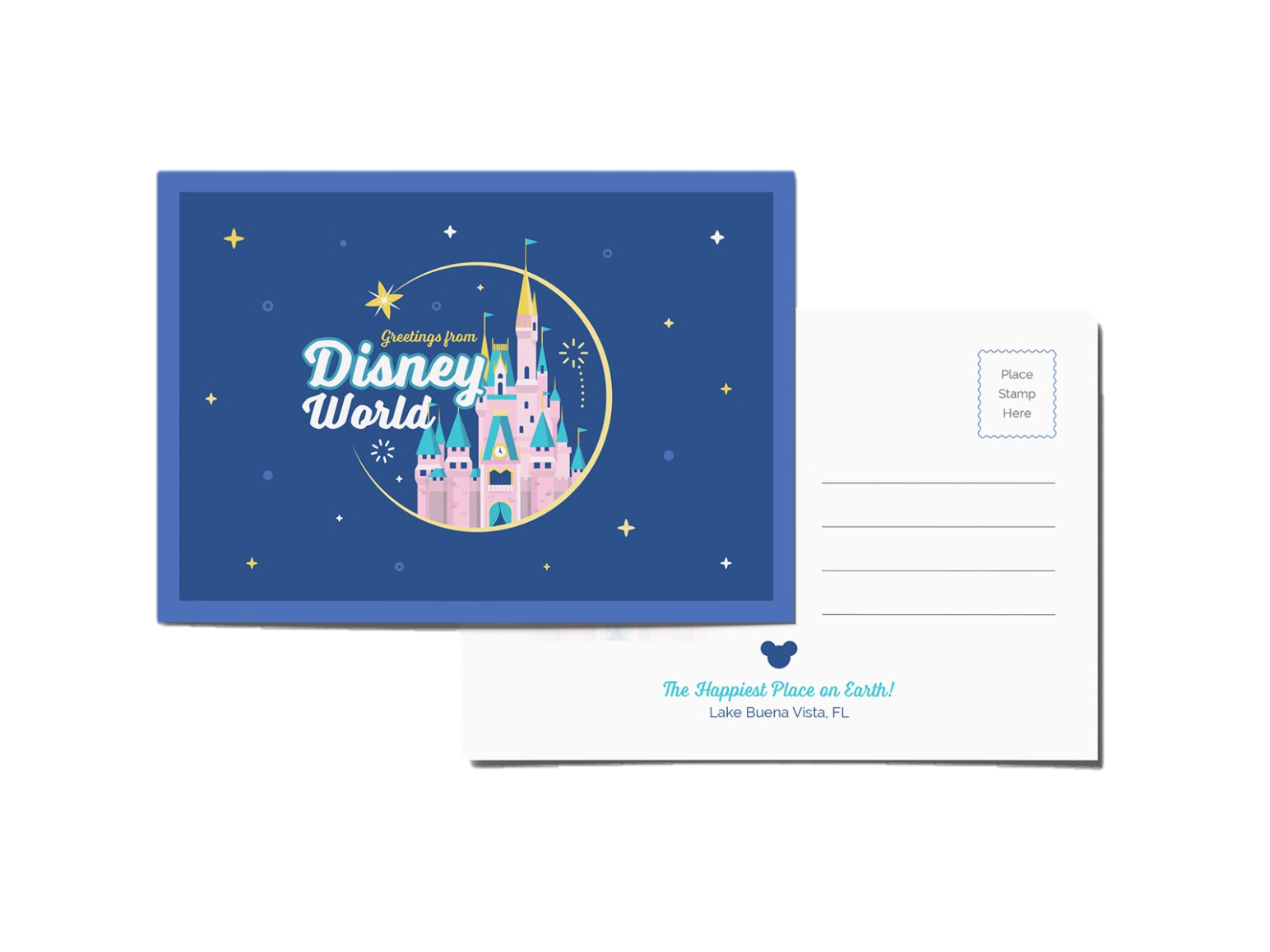 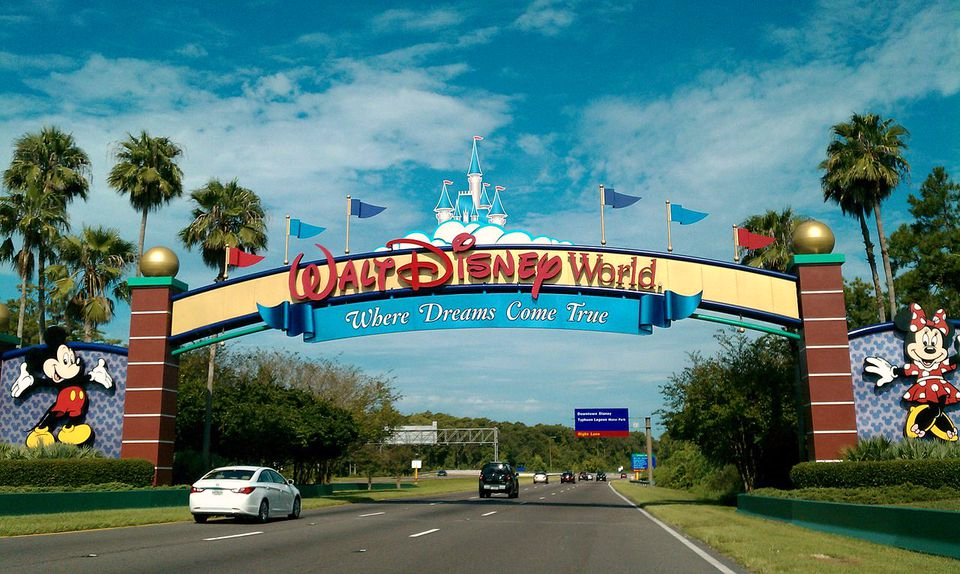 I hope you all enjoyed your trip to Disney World!
Big hugs, Miss Imray x
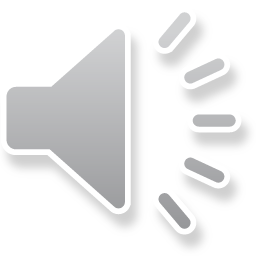